Lucky Wheel
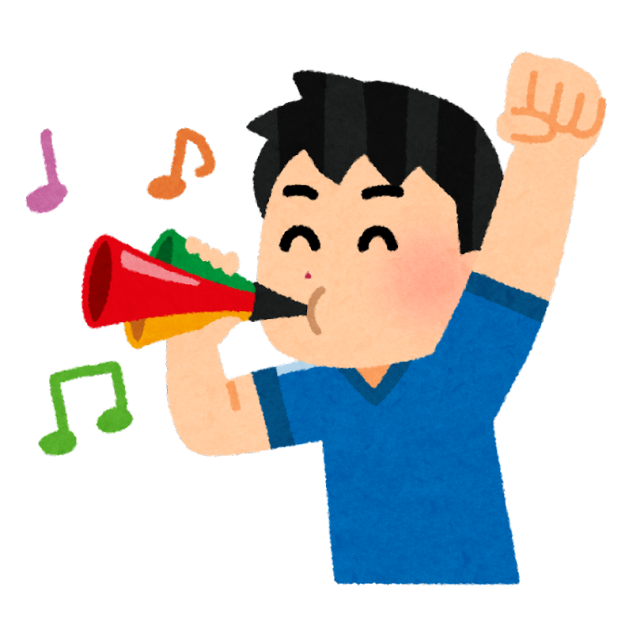 +1 point
HALF POINTS (/2)
DOUBLE POINTS (x2)
+3 POINTS
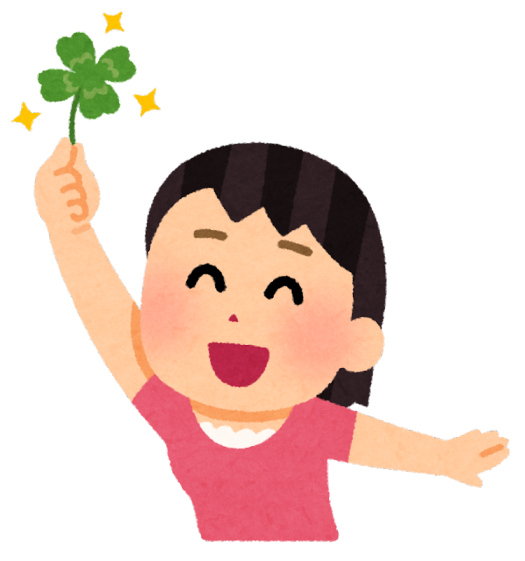 +2 POINTS
-2 POINTS
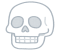 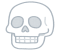 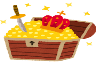 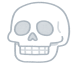